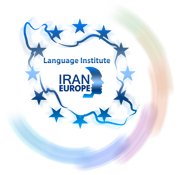 Evolve 5C
11.5
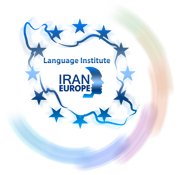 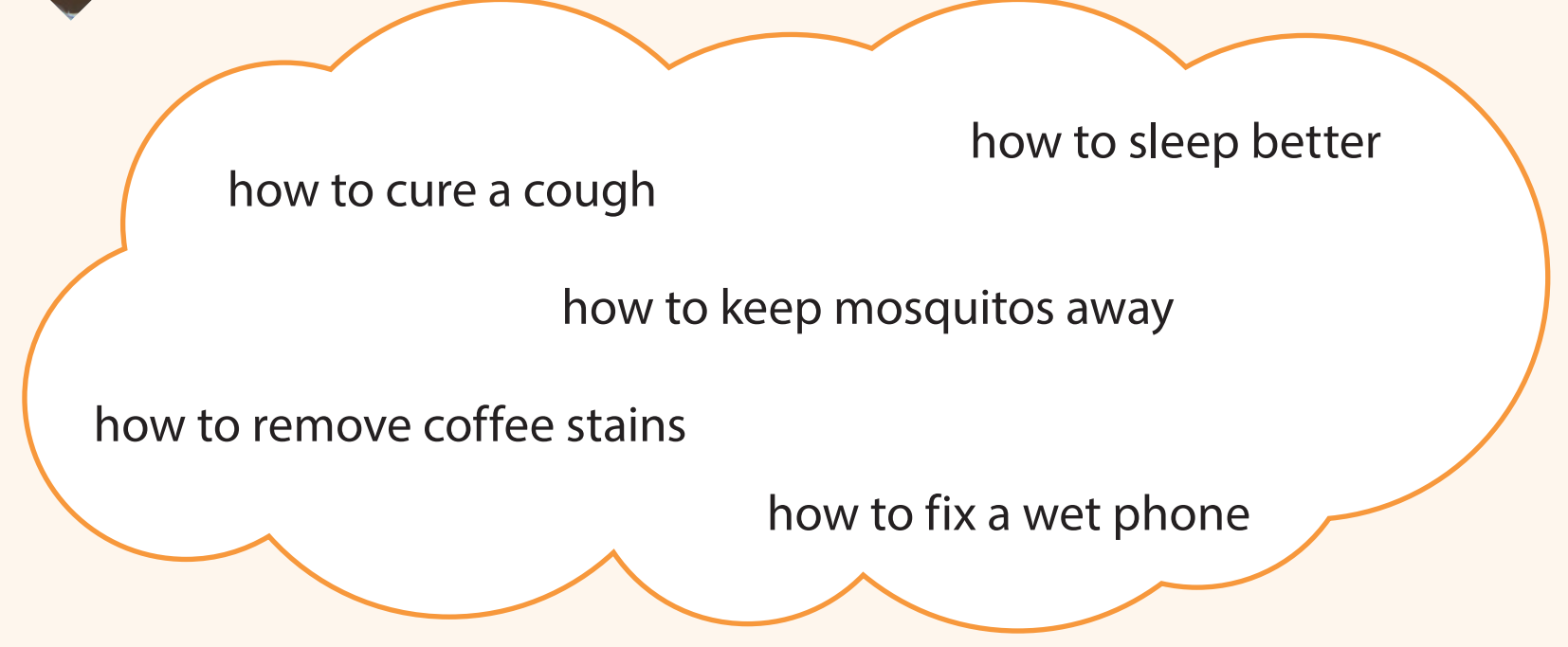 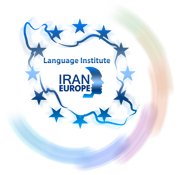 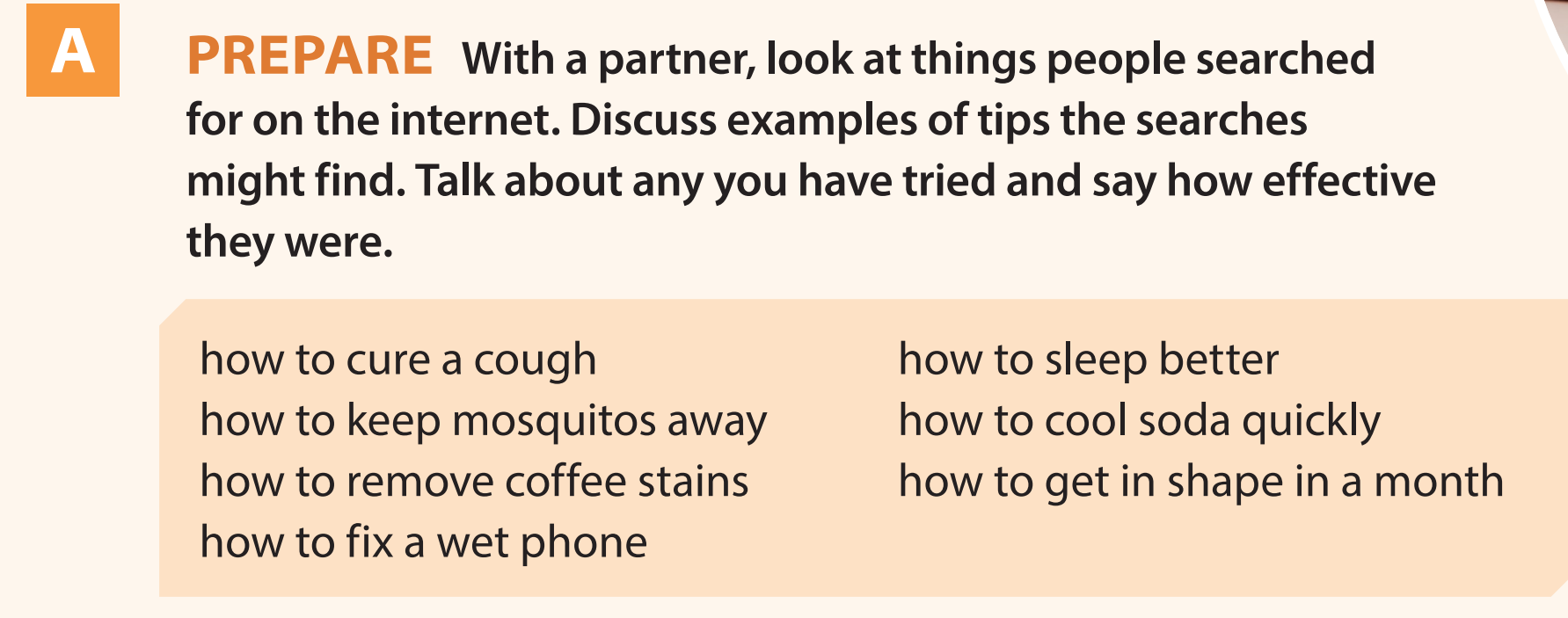 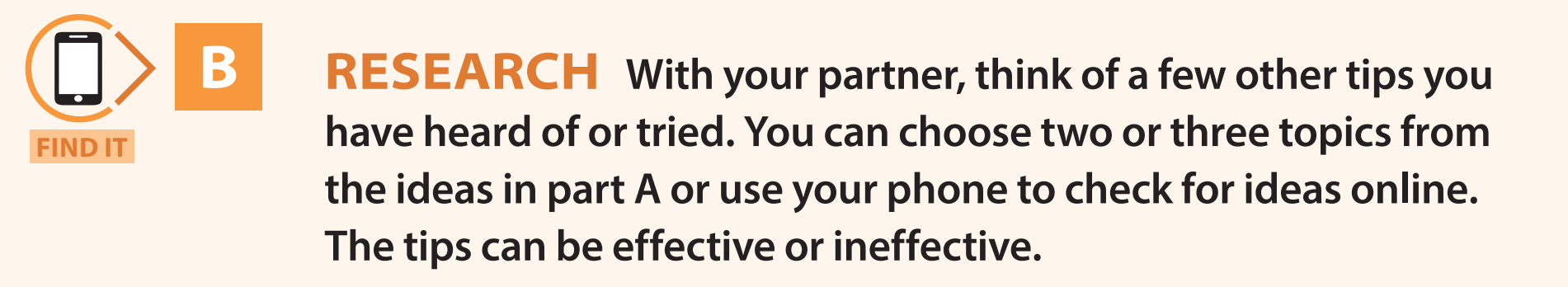 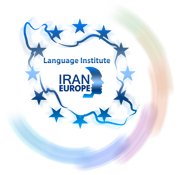 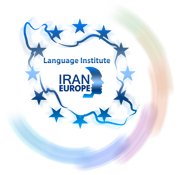 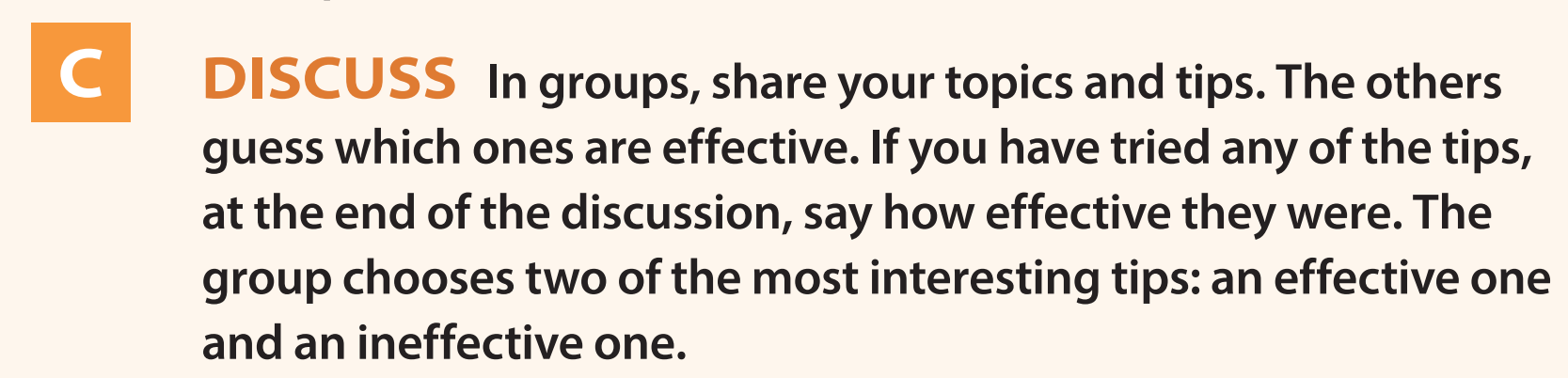 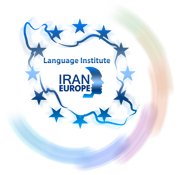 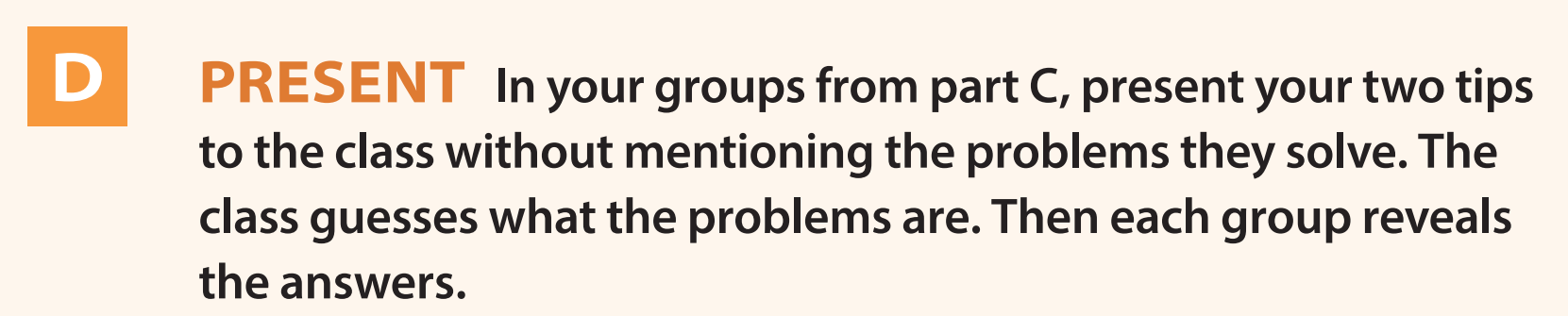 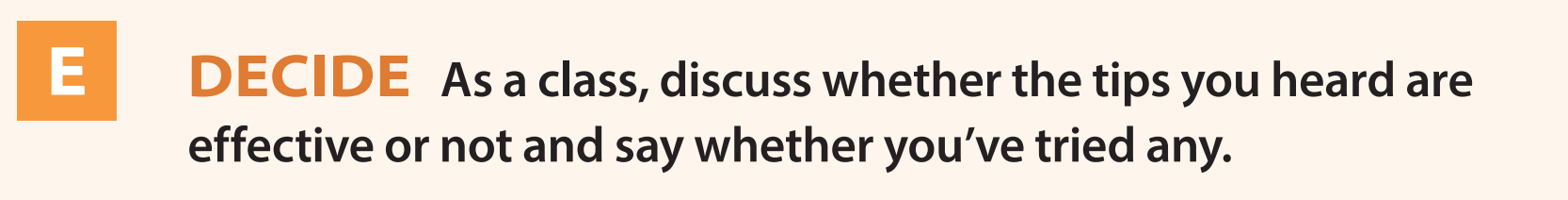 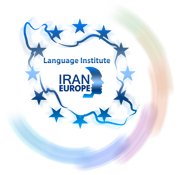 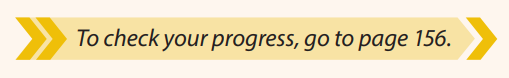 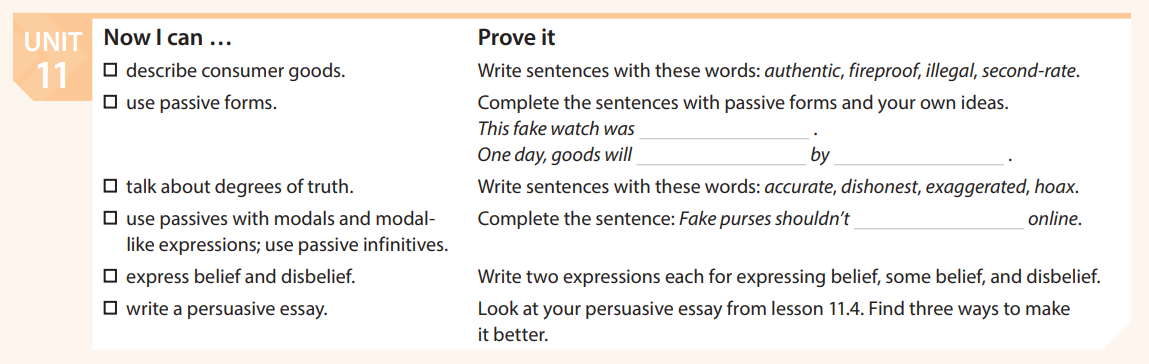 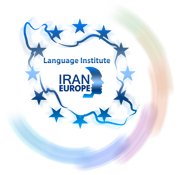 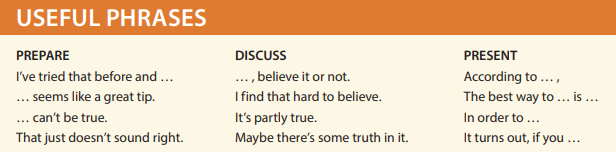 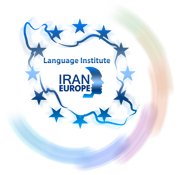 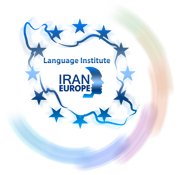